Pasiruošę PALIKTI Psichologiniai ir emociniai aspektai
Mirtis visada ateina be beldimo. Kodėl dabar? Kodėl taip greitai? Tai vaiko šauksmas, kai sutemus jis pašaukiamas namo
Margaret Atwood
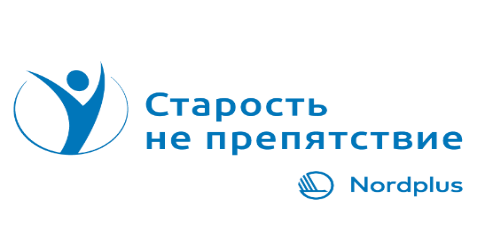 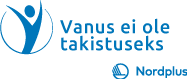 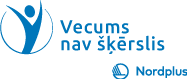 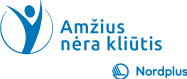 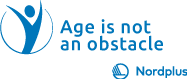 IŠVYKIMAS
Norėdami suprasti emocijas, kurias išgyvena išvykstantis žmogus

Kaip paguosti mirusįjį

Kaip būti šalia žmogaus paskutinėmis gyvenimo dienomis
Penki psichologiniai gedulo ir mirties etapai
Neigimas ir izoliacija:
"Ne, tai negali būti tiesa"
Pyktis:
"Kodėl aš? Apie ką? Tai nėra sąžininga!"
Derybos:
„Turiu sugebėti pabėgti arba bent jau pagerinti savo padėtį! Aš ką nors sugalvosiu! Aš padarysiu viską teisingai ir viską, ko man reikia! “
Depresija: «Nėra išeities! Abejingumas. “
  Priėmimas: "Kažkaip reikia su tuo gyventi .... ir pasiruošti paskutinei kelionei"
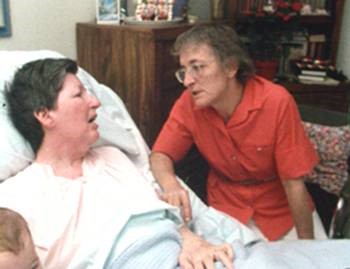 Pirmasis etapas - neigimas, smūgis, izoliacija
Atmetimo etapo trukmė priklauso nuo kelių veiksnių:
- kaip buvo pateikta šokiruojanti žinia;
  - kaip asmuo gyveno anksčiau;
- kokią gyvenimo ir mirties patirtį jis turi;
  - kaip jis paprastai reaguoja į stresines situacijas.
NEIGIMAI
Antrasis etapas PYKTIS
Žmogus rodo savo pykčio reakcijas su liūdesiu, ašaromis ir šaukimu.
Pyktis nėra skirtas niekam asmeniškai;
Pykčio reakcija slepia neviltį, beviltiškumą, skausmą;
Nepriimkite pykčio kaip asmeninio įžeidimo, nepriimkite šio pykčio į save.
PYKTIS
Trečiasis etapas derybos, kompromisai
Derybos yra gana atpalaiduojantis laikotarpis paciento gyvenime, tačiau trumpam Žmogus prašo išgydyti ir žada savo būsimą gyvenimą skirti Dievui ar bažnyčiai, jei pasveiks Pažadas gali būti siejamas su kaltės išpirkimu
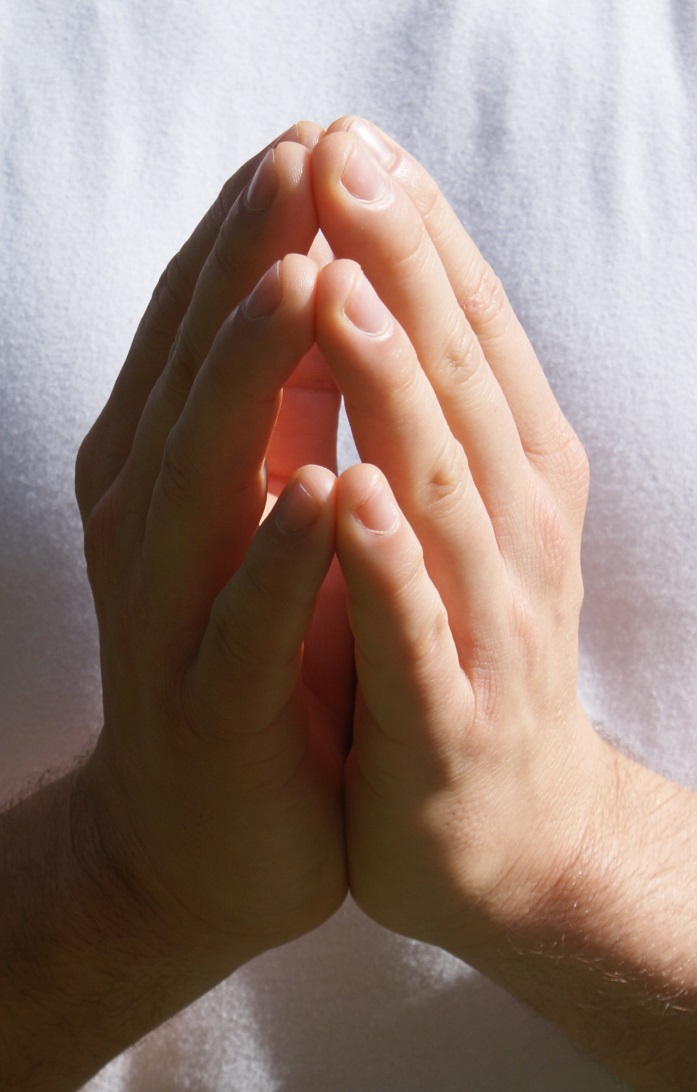 DERYBOS, KOMPROMISAI
Ketvirtasis DEPRESIJOS etapas
Depresija, reaguojant į įvairius nuostolius dėl nepagydomos ligos;
  Pasiruošimas depresijai ar pasiruošimas išvykti;
Reikia leisti kalbėti, kad būtų galima išreikšti tai, kas jį slegia.
DEPRESIJA
Penktasis SUTAIKYMO etapas
Kova baigėsi, ir laikas jau yra - „paskutinis poilsis prieš ilgą kelionę“;
Nori būti vienas, nenori būti varginamas dėl naujų žinių.
Bendravimas yra labiau neverbalinis nei žodinis;
Žmogus susitaikė su tikrove prarasti tiek daug svarbių žmonių
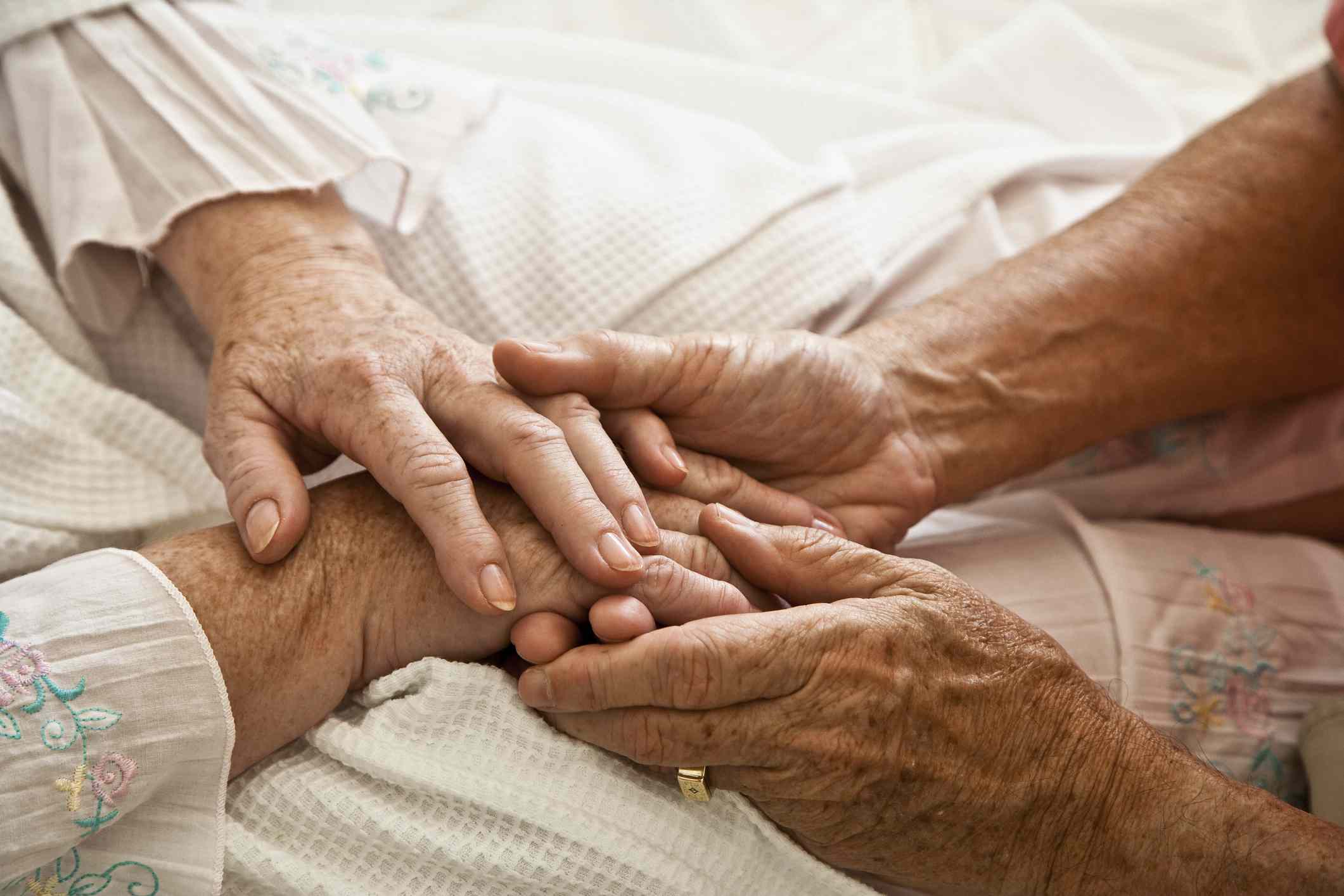 SUSITAIKYMAS
IŠĖJIMAS
Šeimai ir darbuotojams:
Nepraraskite vilties, kai jos vis dar reikia:
Šeimai
Gebėti priimti paskutinį etapą ir netrukdyti išeiti ramiai ir oriai
Ar gali būti „gera“ mirtis?
„Geros“ ir „blogos“ mirties supratimas grindžiamas nugyventa gyvenimo trukme ir mirties rūšimi.
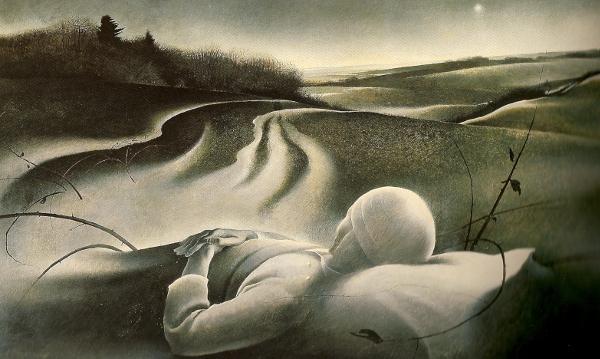 Kintantis mirties suvokimo pobūdis
„Geros“ mirties prielaidos
Apibrėžti gerą mirtį (sėkmingai mirštant): literatūros apžvalga, raginimas atlikti tyrimus ir viešą dialogą

Defining a Good Death (Successful Dying): Literature Review and a Call for Research and Public Dialogue
Apibendrinant 36 tyrimų rezultatus, nustatyta 11 pagrindinių prielaidų, susijusių su „geros“ mirties samprata.
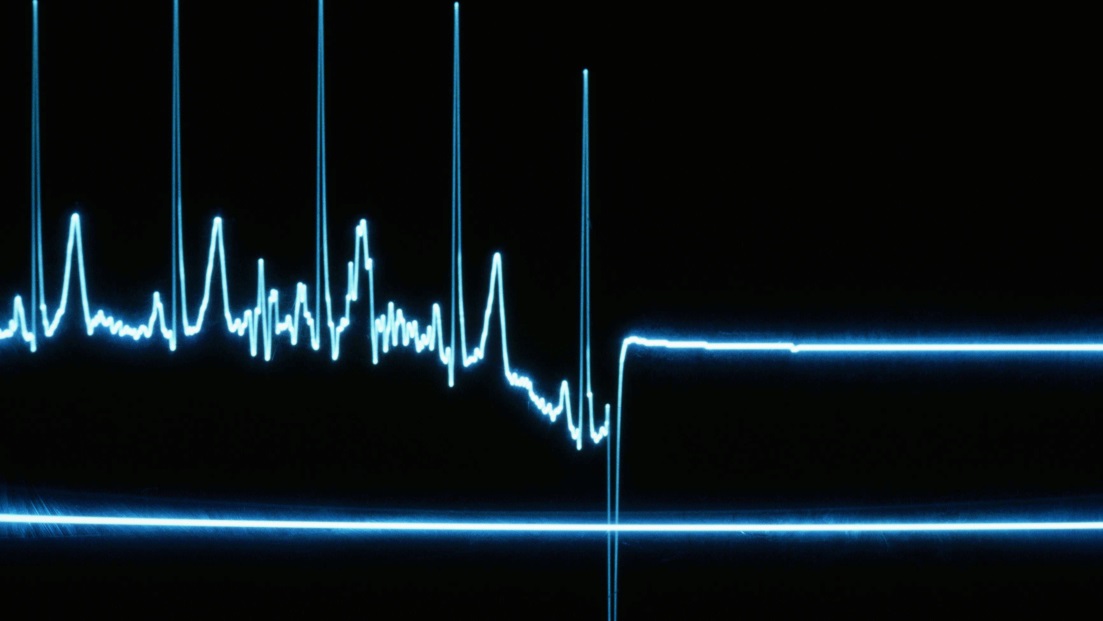 Kaip manote, kokios galėtų būti „geros“ mirties prielaidos?
Diskusija
2-3 žmonių grupėse
pasirinkti variantus
15 – 20 minučių
„Geros“ mirties prielaidos
1. Galimybės patiems nustatyti, kaip norėtųsi mirti;
2. Palikite neskausmingai;
3. Dalyvavimas religinėse ar dvasinėse praktikose;
4. Emocinė savijauta;
5. Gyvenimo užbaigimo jausmas. Jausmas, kad mes kažką paliekame;
6. Galimybės pasirinkti konkrečias gydymo rūšis;
7. Galimybės išlaikyti savivertę mirties procese;
8. Šeimos buvimas ir galimybės atsisveikinti;
9. Orios gyvenimo sąlygos mirštant;
10. Geri santykiai su gydytojais, slaugytojomis;
11. Kultūros ypatumai;
„Geros“ mirties prielaidos
Trys pagrindinės suinteresuotųjų grupių (pacientų, šeimų, medicinos personalo) prielaidos
Pirmenybė konkrečiam mirties procesui - 94%;
Išvykimas - neskausminga būsena - 81%;
Emocinė savijauta išvykstant - 64%;
„Geros“ mirties prielaidos
Užrašykite savo norus, susijusius su išvykimu, ir aptarkite juos su artimaisiais;
Tai suteikia galimybę išlaikyti jausmą, kad gyvenimas taip pat yra kontroliuojamas neišvengiamybės akivaizdoje ir yra net galimybė pamatyti prasmę išvykimo procese.
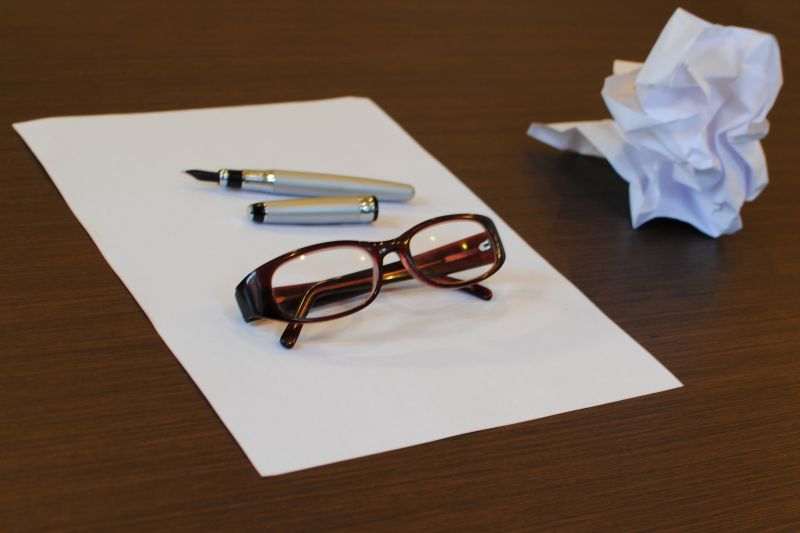 „Geros“ mirties prielaidos
Pirmenybė konkrečiam mirties procesui
Reikia pokalbio su tais giminaičiais, kurie stebės būtent šį procesą.
  Artimieji aiškiai žino apie mirusiojo pasirinkimą ir, nepaisydami emocijų bei išgyvenimų, seka procesą.
„Geros“ mirties prielaidos
Išvykimas - neskausminga būsena
Kartais pensininkai prašo stiprių nuskausminamųjų
Kartais jie nusprendžia atsisakyti intensyvios gyvybės palaikymo
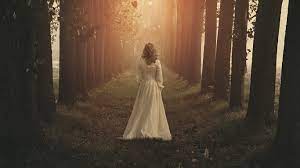 „Geros“ mirties prielaidos
Emocinė savijauta
Priežastys, dėl kurių norime gyventi
Paskutines dienas praleisti ligoninėje ar namuose?
„Geros“ mirties prielaidos
Užsiimkite religine ar dvasine praktika
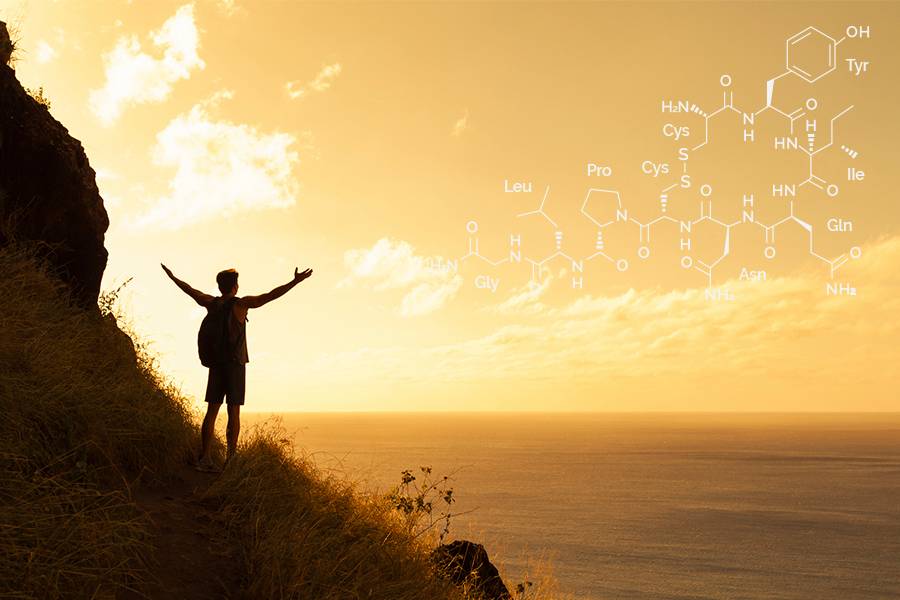 Tapk mokslo garbintoju
„Geros“ mirties prielaidos
Gyvenimo užbaigimo jausmas. Jausmas, kad mes kažką paliekame
„Geros“ mirties prielaidos
Geri santykiai su gydytojais, slaugytojomis
„Geros“ mirties prielaidos
Išdrįskite atvirai kalbėti apie mirtį, išvykimą ir mirtį
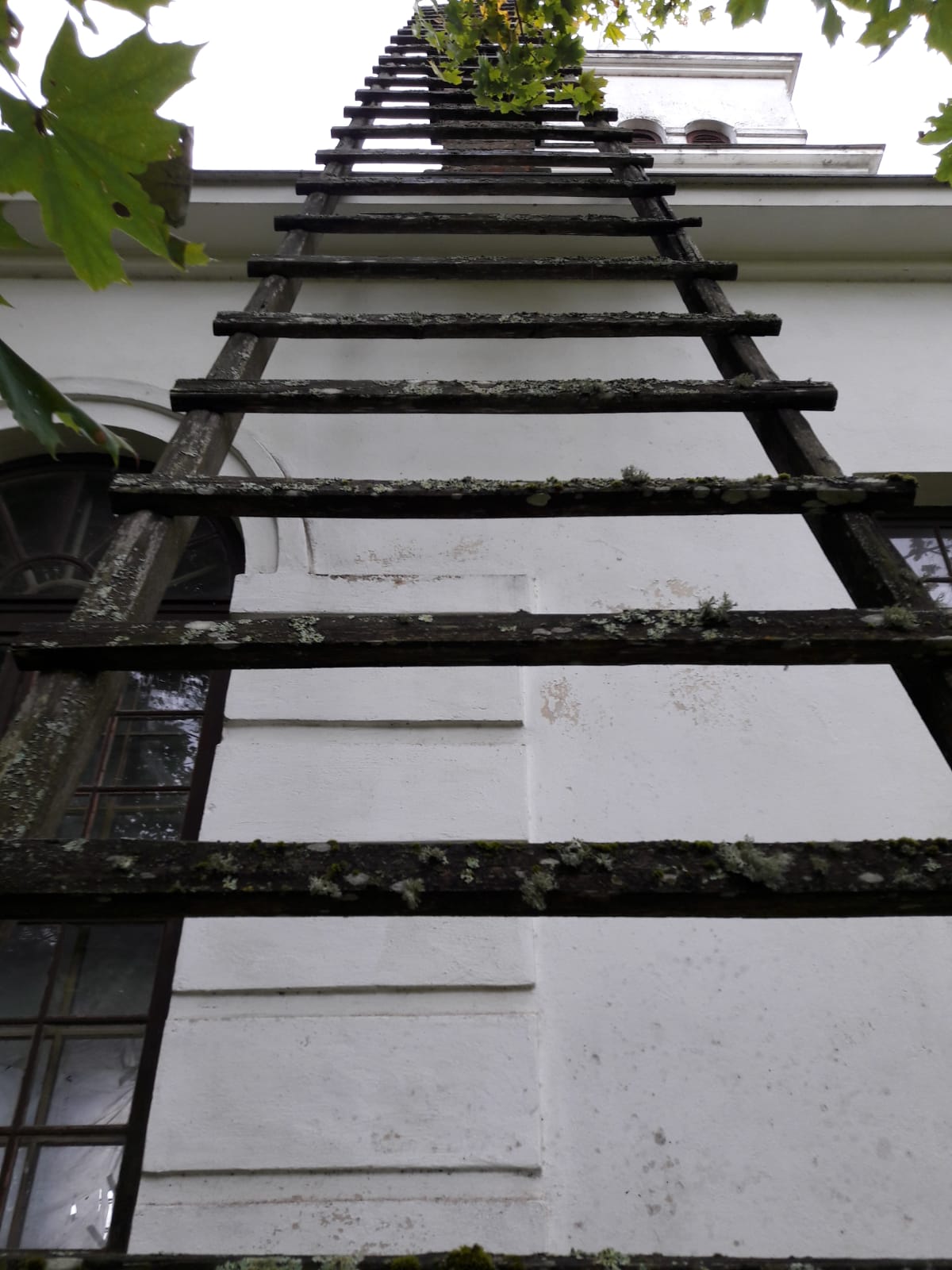 „Geros“ mirties prielaidos
„Death Cafe“ visame pasaulyje DEATH CAFE
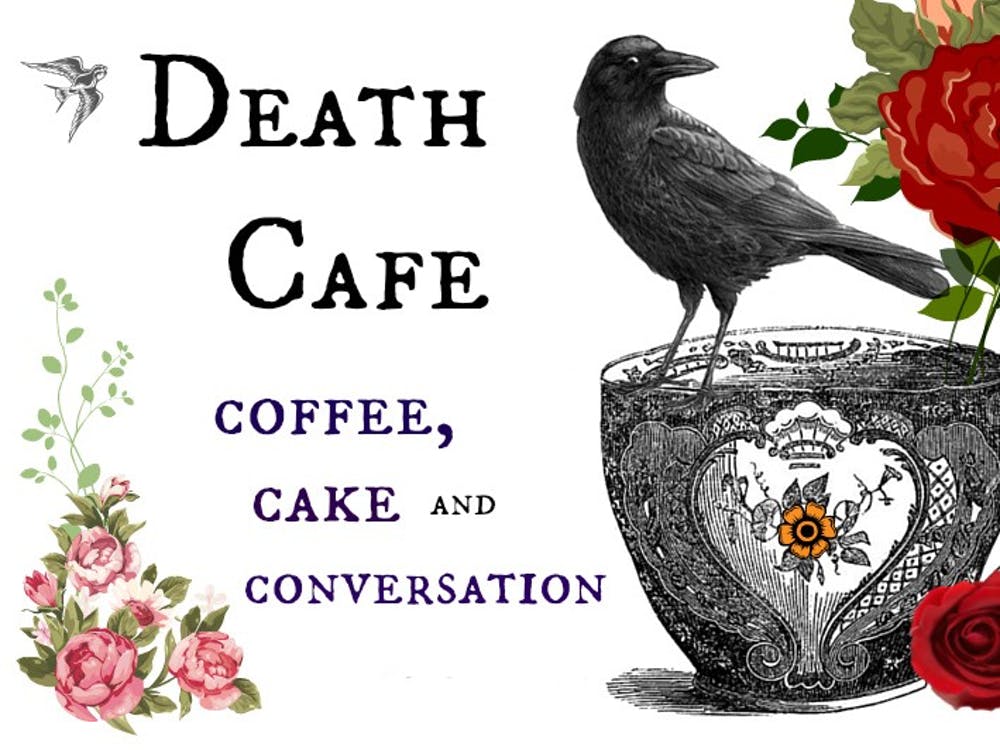 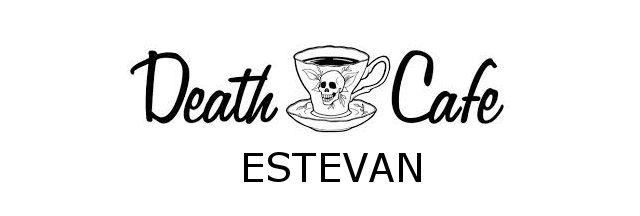 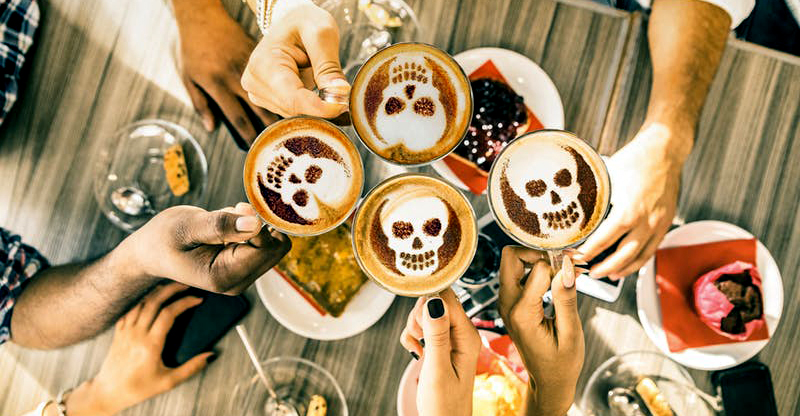 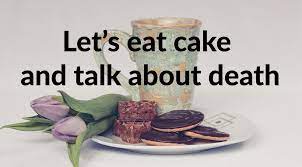 [Speaker Notes: „Death Cafe“ visame pasaulyje DEATH CAFE]
Nepamirškite žiūrėti į žvaigždes, o ne į kojas. Pabandykite įprasminti tai, ką matote, ir susimąstykite, dėl ko visata egzistuoja. Kad ir koks sunkus gyvenimas atrodytų, visada yra kažkas, ką tu gali padaryti ir tai pavyksta. Svarbu, kad ne tik pasiduotum. Stephenas Hawkingas
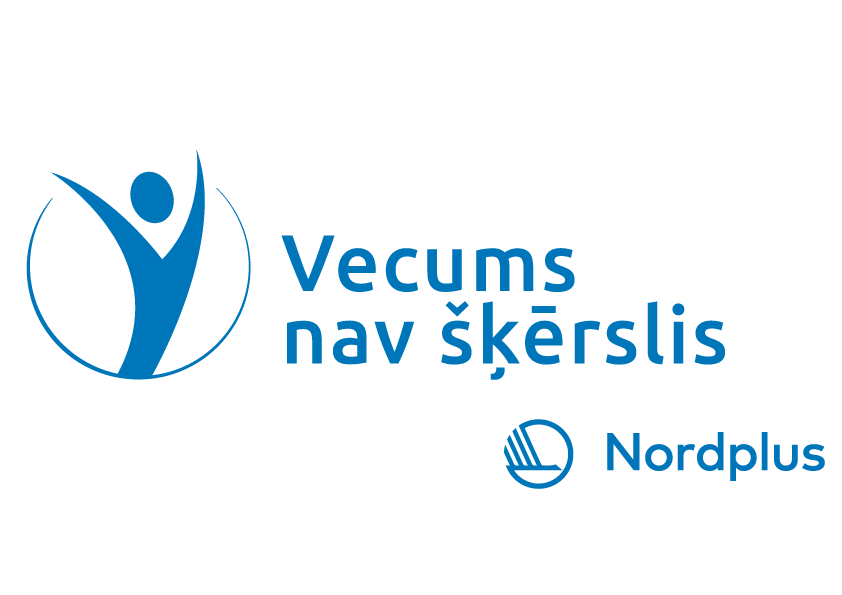